C’E’  ,  CI SONO /  C’ERA ,  C’ ERANO
Non  è la 
CERA 
di una

candela
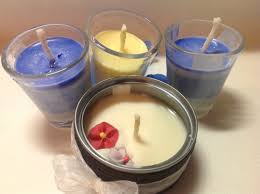 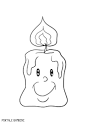 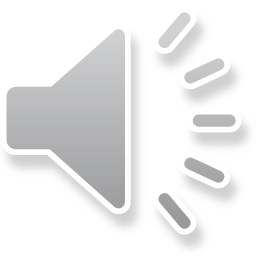 C’è , ci sono li usiamo per indicare la presenza di una cosa, un animale, una persona in un luogo.
C’ è  viene usato per il singolare 
   c’è un gatto in giardino
   c’è una penna sul tavolo
   c’è un bambino al parco
Ci sono viene usato per il plurale
   ci sono dei gatti in giardino
   ci sono delle penne sul tavolo
  ci sono dei bambini al parco                             copia questa regolina sul quaderno regole
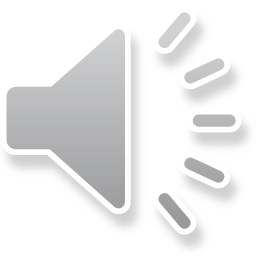 Ricorda la nostra furbata :per scrivere C’E’ conto fino a 4 …1C..2 ‘…3E…4 ‘
C’ è viene da ci è che diventa    c     è 
RICORDI ? Quando ci sono due vocali vicine si cancella la vocale della parola che viene prima e al suo posto , si mette l’apostrofo.
 ci è il sole     diventa  c’è il sole
 ci è la mamma diventa c’è la mamma
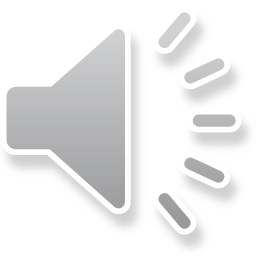 …ma se tutto accade al passato?
Ci era un gatto       diventa        c’era un gatto
Ci era la mamma      diventa     c’era la mamma
Ci era un sasso     diventa     c’era un sasso
E se le dobbiamo scrivere al plurale ? 
Scriveremo C’ ERANO
C’erano i gatti
C’erano le mamme
C’erano i sassi
Adesso per esercitarti segui le indicazioni della tua maestra
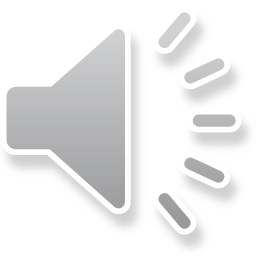